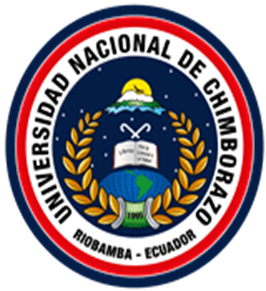 Trastornos por abuso de sustancias 3
Opiáceos
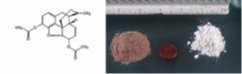 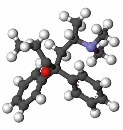 Heroína                                                                                     Metadona 
Presentan una acción depresora del SNC.
Son sustancias de origen vegetal derivadas de la adormidera.
Han tenido y conservan numerosos usos médicos: analgésicos, anestésicos, en edema agudo de pulmón, antidiarreicos, antitusígenos.
 Contraindicados en cólico biliar por contraer el esfínter de Oddi 
Son drogas de abuso causantes de una importante morbimortalidad.
Mecanismo de acción
Los opiáceos se unen a receptores específicos (opioides) en el SNC.
Producen la liberación de endorfinas, sustancias opioides endógenas.
El receptor MU es el más implicado en la dependencia
Además de estas acciones, los opioides endógenos se relacionan con el llamado sistema cerebral de recompensa, circuito activado en situaciones gratificantes
Según la acción sobre los receptores, los opiáceos se dividen en
Tipos de opiáceos.
Los agonistas puros serán capaces de reproducir los efectos naturales y los de la intoxicación.
Los agonistas parciales ocupan el receptor sin dar lugar a los efectos de la intoxicación y sí, aunque en menor grado, a los analgésicos.
Los antagonistas/agonistas se comportan como tales según las dosis usadas.
Los antagonistas serán capaces de bloquear el receptor desplazando del mismo a los agonistas, anulando por tanto la acción de éstos, tanto en intoxicaciones como en consumo terapéutico.
Características del consumo de opiáceos
INTOXICACIÓN AGUDA
Puede darse en el contexto de sobredosis por administración
errónea (droga más pura de lo habitual) o como tentativa suicida.
Clínica)
Fundamentalmente depresora.
 Miosis.
Depresión del nivel de conciencia, desde somnolencia a coma.
 Depresión respiratoria, que puede ser fatal.
 Bradicardia e hipotensión.
 Edema agudo de pulmón.
 Hipotermia.
 Rubefacción facial.
Tratamiento
De elección, naloxona: antagonista de vida media corta.
Administración preferentemente por vía intravenosa o intramuscular (más lenta absorción), acción rápida).
Medidas de soporte vital.
En caso de sobredosis de buprenorfina (rara), estimulación respiratoria, pues la naloxona no antagoniza su acción.
Alteración pupilar en el consumo de opiáceos y estimulantes del SNC
SÍNDROME DE ABSTINENCIAINTENSO Y CARACTERÍSTICO
Su ritmo de presentación dependerá de la vida de la sustancia:
En heroína, entre 6-8 horas, llegando al máximo entre dos-tres días; en metadona, 24-36 horas, con duración hasta diez-doce días. La meperidina produce síndrome de abstinencia más
rápido 
Clínica 
Sugiere los efectos inversos de la intoxicación: estimulación del
SN autónomo.
 Midriasis 
•Dolores osteoarticulares y abdominales.
 Diarrea y vómitos 
 Rinorrea, lagrimeo.
 Sudación.
 Piloerección.
Hipertensión,Hipertermia,Hiperpnea.
•Temblor.
•Bostezos (signo temprano).
 Inquietud psicomotriz, agitación y agresividad.
Tratamiento
Sustitutivo (de elección): consiste en dar otro opiáceo para retirarlo de forma controlada y progresiva. Los más usados son metadona y dextropropoxifeno
Sintomático: alfa 2 agonista (Clonidina). 
Soporte con   analgésicos,ansiolíticos, antieméticos.
El tratamiento de la abstinencia debe hacerse siempre en un medio controlado y bajo supervisión Nunca en urgencias
DEPENDENCIA
Trastornos asociados a la dependencia
 Estreñimiento.
 Síndrome nefrótico: GNF focal y segmentaria con depósitos de IgM y C3.
 Efectos neurotóxicos por los adulterantes: neuropatía periférica, mielopatía.
Efectos derivados del uso de vía intravenosa: infecciones locales y sistémicas, abscesos locales y diseminados, valvulopatías, embolismos sépticos.
La mortalidad de la dependencia de opiáceos es alta: 25% a los 10-20 años de iniciada
Tratamiento de la dependencia de opiáceos
En todos los casos se usan medidas de psicoterapia de apoyo e intervenciones sociales. 
Puede efectuarse ambulatoriamente o en algunos casos indicar el paso por Comunidades Terapéuticas, donde se trabaja sobre todo motivación y refuerzo de la abstinencia
Consumo de opiáceos → cese del consumo → síndrome de abstinencia (tratamiento sintomático con clonidina)
 → naltrexona → tras varias recaídas → metadona
Características diferenciales del consumo de alcohol y opiáceos.